高知で就農！スタートアップセミナー in 東京
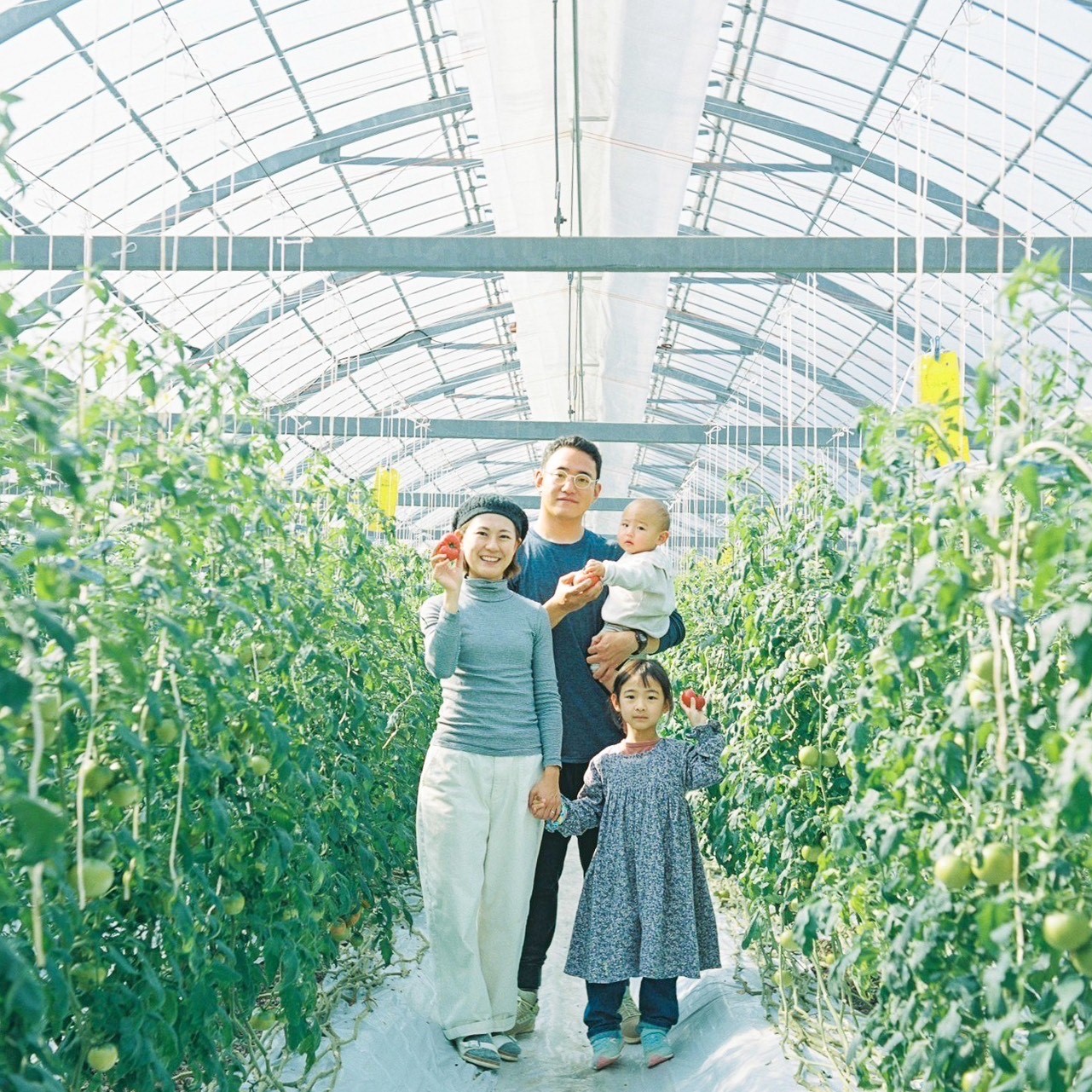 就農するイメージが出来ます！
農業に興味のある方、高知が好きな方！
農業を仕事にしてみたいと考えている方！大歓迎‼
「何から始めればいいのか」「支援制度、研修制度」
「農作業、一日のスケジュール紹介」
「先輩就農者の方の体験談」など、お伝えします。
ご希望の方には個別就農相談も！
お気軽にご来場ください♪
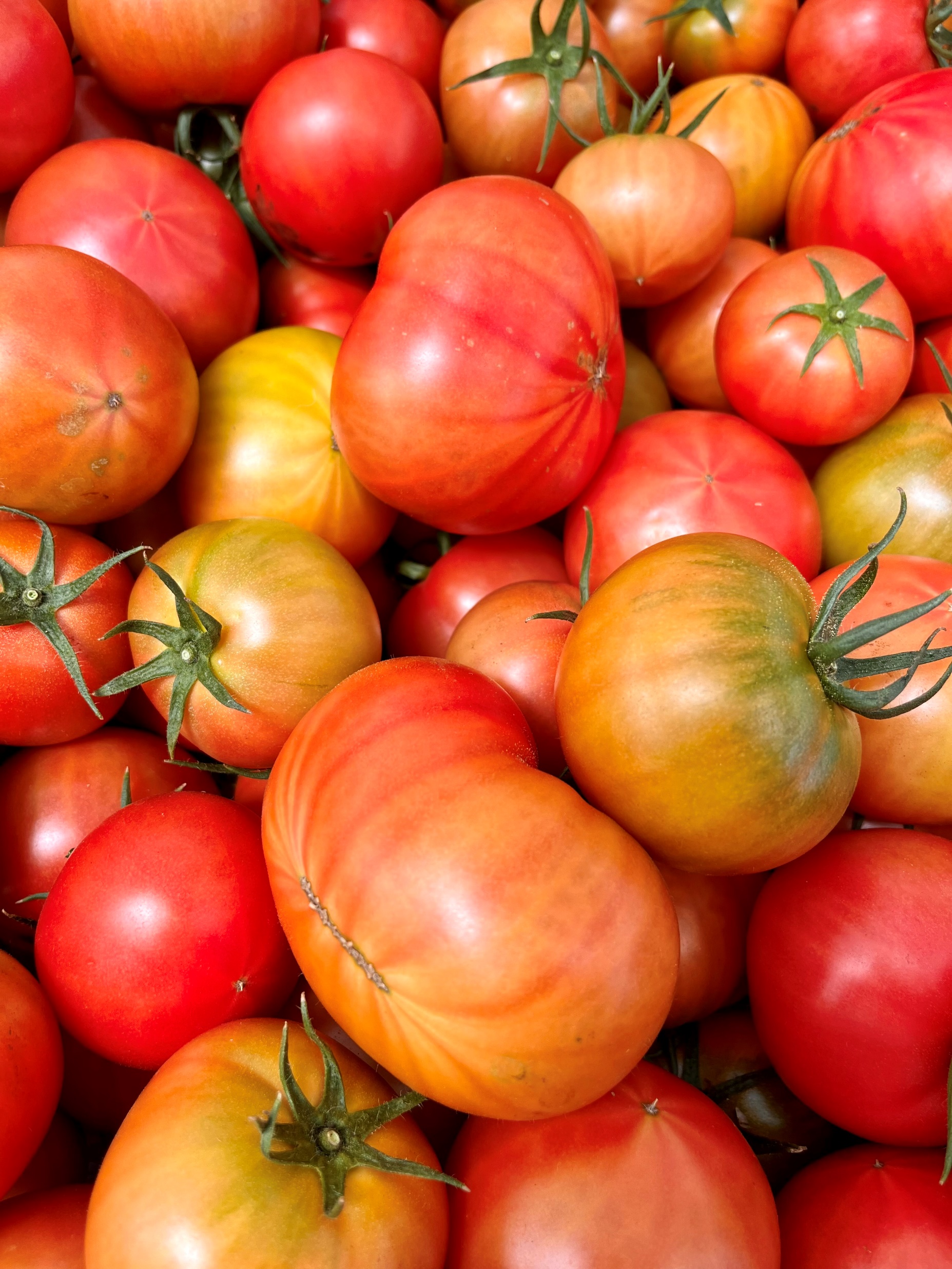 ７月20日
１1：1０～１3：３０
開催日時
2024.
開催場所
移住・交流情報ガーデン
（中央区京橋1丁目1-6 越前屋ビル1F）
関東から高知県高岡郡日高村へ移住
ご夫妻で就農された三好さん一家
土
HPまたはお電話でお申し込みください。
申込方法
お二人の就農体験、なぜ高知？どうして農家？　　　　技術はどこで？選んだ品目は？などなど…
質問にもお受けします！
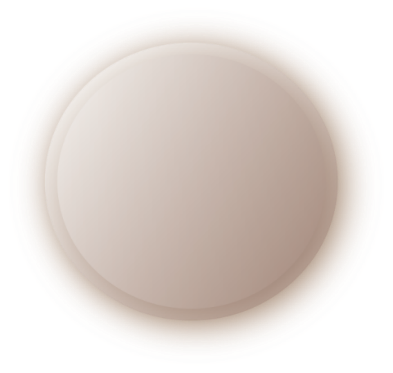 参加費無料
※セミナー内容の対象は、５０代くらいまでとなります。
入退場自由
/ 受付11:00～
13:４０～1５:00 / 個別相談（希望者）
セミナー内容
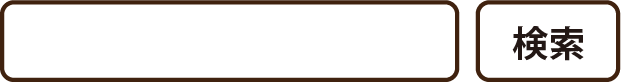 高知県新規就農相談センター
※ HP→イベント一覧→「高知で就農！スタートアップセミナーin東京」
・　高知県の農業の特徴と野菜栽培の強み、魅力をお伝えします！

・　農業にチャレンジするには？どんな支援体制があるの？

・　どんな研修制度があるの？

・　農作業、一日のスケジュール紹介

・　先輩移住就農者さんのリアル就農体験談

・　教えて高知県の移住情報

・　就農相談（希望者のみ）
https://kochi-be-farmer.jp
‐ HPより「マイページ登録（無料）」で自分に合った情報を集めよう！ -
高知県新規就農相談センター
高知県高知市丸ノ内1-7-52 県庁西庁舎3階
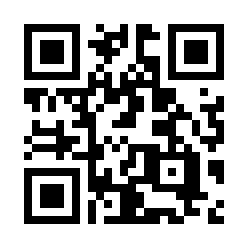 E-mail:39syuunousoudan@nca.or.jp
（高知県農業会議内）
✆　088-824-8555
平日/８：３０～１７：１５